Муниципальное бюджетное общеобразовательное учреждение
 "Средняя школа №19 с углублённым изучением отдельных предметов"
Методы скорочтения и ментальной арифметики в изучении лексики на уроках английского языка на примере Таблиц Шульте.
Учитель английского языка
Воронцова Марина Михайловна
МБОУ СШ № 19 с УИОП г.Заволжье
Городецкого района
Электронная почта: SC19ZAV@mail.ru
Контактный телефон: 88316130330
Стратегии развития
образования
Коммуникативная компетенция
В.В. Путин 21 июля 2020 г:
«О национальных целях  
развития Российской 
Федерации на период до 2030 года
Требования государства:
Войти в десятку лучших стран по качеству образования к 2030 году.
Язык
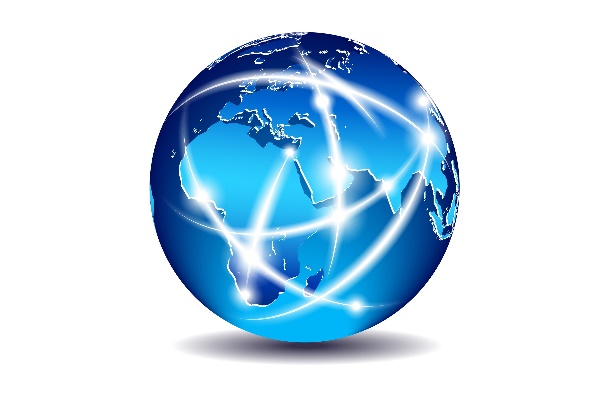 Иностранный язык
Качество образования
Развитие иноязычной коммуникативной компетенции
Стандарт
Мировые тренды
Соответствие запросам личности и общества
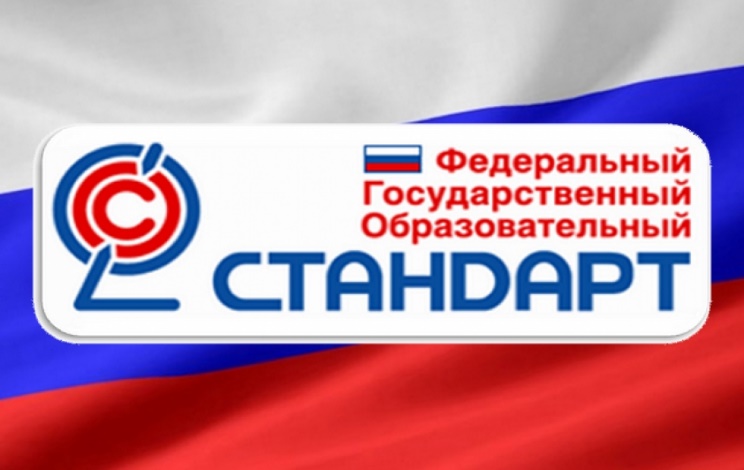 Условия для профессиональной компетенции
Коммуникативные 
компетенции
Изучение иностранного языка
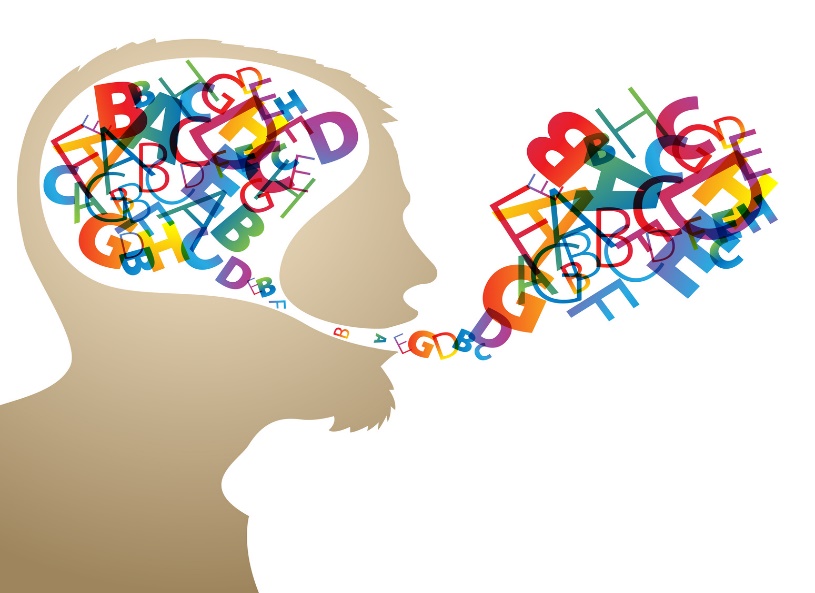 Иностранный язык
ПРОБЛЕМА
Способность к изучению языка
только у 10% людей
Лексика
Грамматика
Фонетика
Язык - сложная смысловая
 единица
Массовая школа
Лексика и говорение
Как изучать 
иностранный 
язык?
Какие методы 
и приемы 
использовать?
Условие для положительной
мотивации к учению
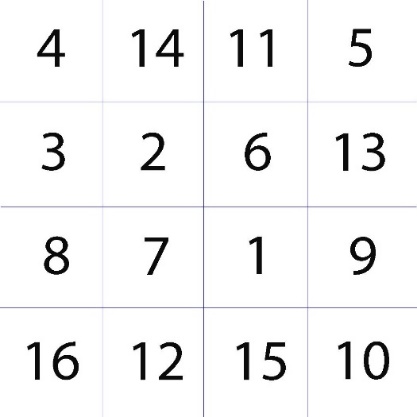 Концептуальные основы
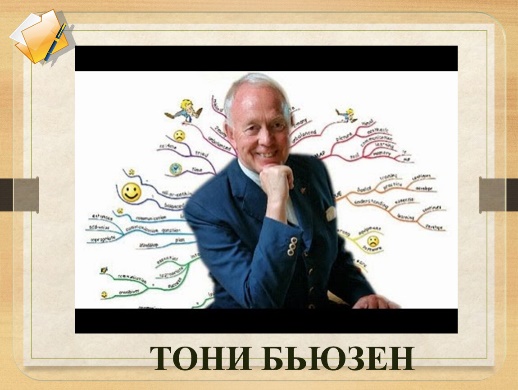 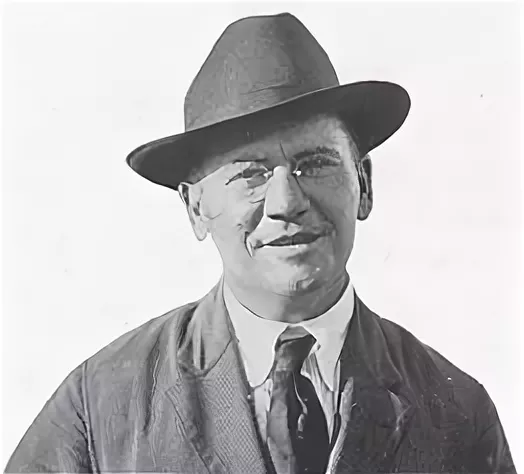 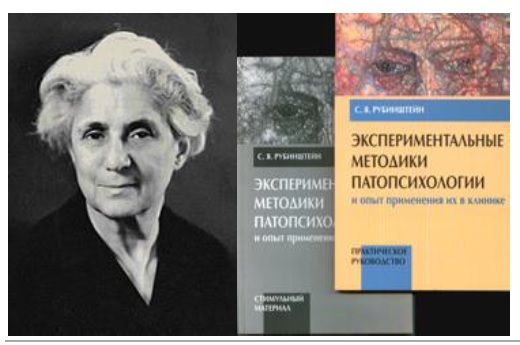 Исследования по современной психотерапии  Quelle & Meyer, Гейдельберг, 1964.
Упоминание таблиц Шульте
В своих книгах « Супер память»
«Супер мышление»
«Научите себя думать»
С.Я. Рубинштейн «Экспериментальные
методики патопсихологии»
Вальтер Шульте
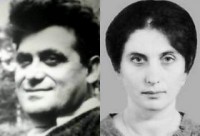 В.М. Блейхер И.В. Крук
Патопсихологическая диагностика
Отыскивание чисел 
По таблицам
Шульте
Выявить наличие расстройств
Исследование и развитие свойств внимания
Выявление работоспособности
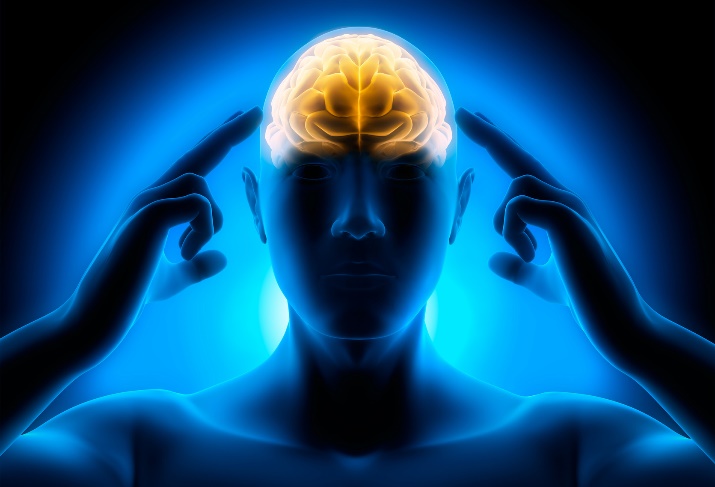 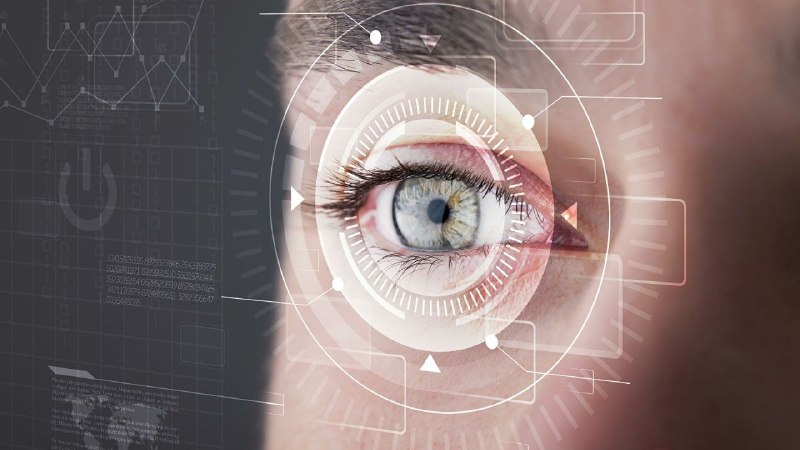 Таблица Шульте
Развитие периферического зрения
Развитие концентрации и переключаемости внимания
Увеличение объема памяти
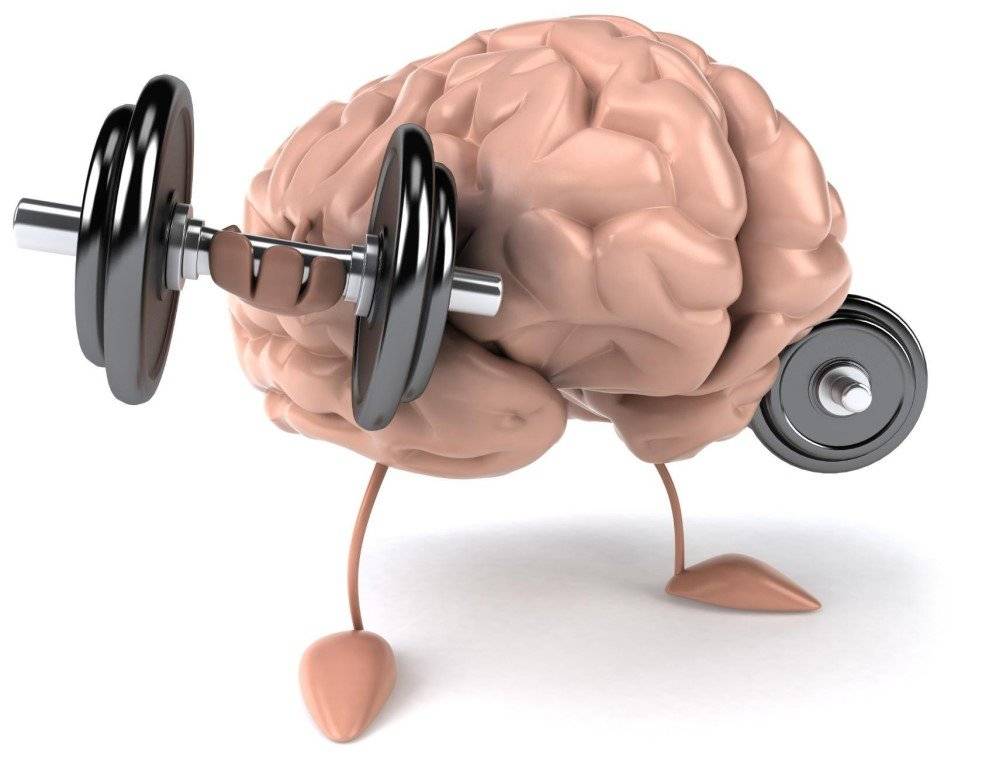 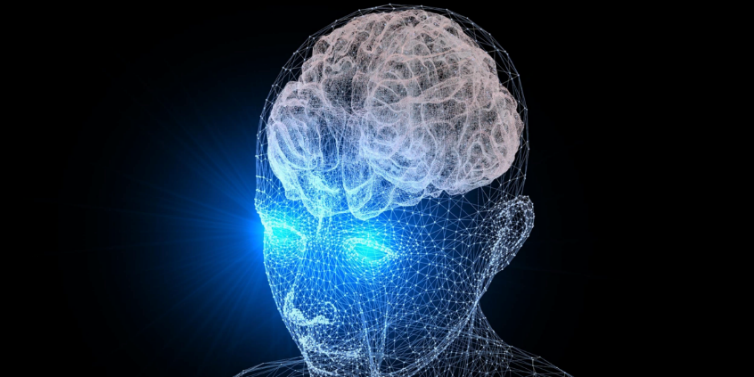 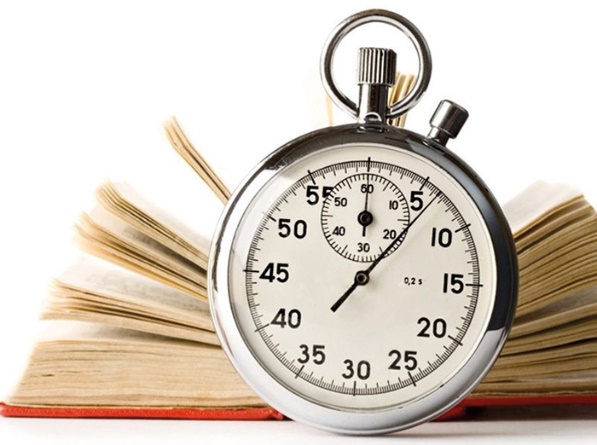 Увеличение скорости чтения
Работа с таблицами Шульте.
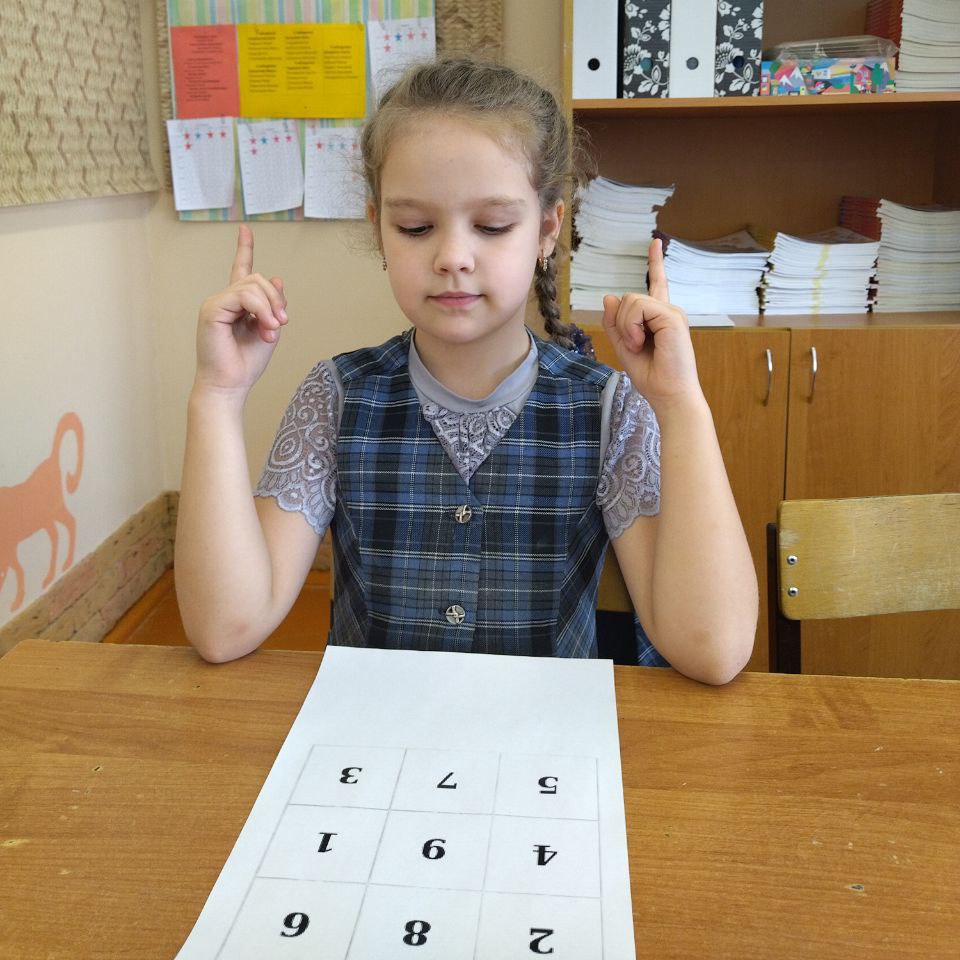 Важное правило работы с таблицей Шульте: 

- свой взгляд установите в центре таблицы, 
глаза при отыскивании чисел практически 
не двигаются, поиск выполняется за 
счет периферического зрения.

- поставьте локти на стол, поднимите указательный палец вверх.
Работа с числами
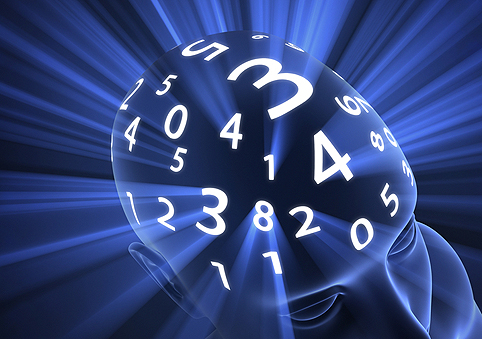 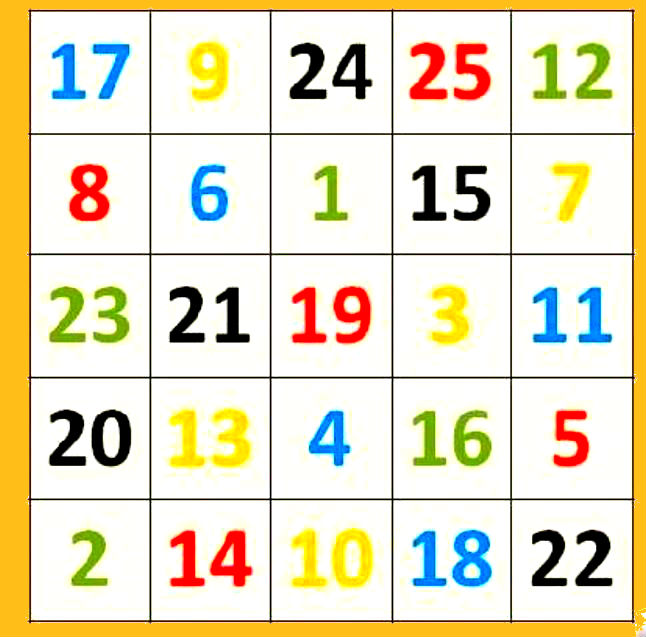 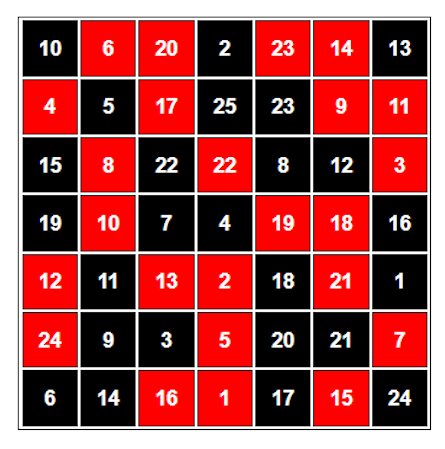 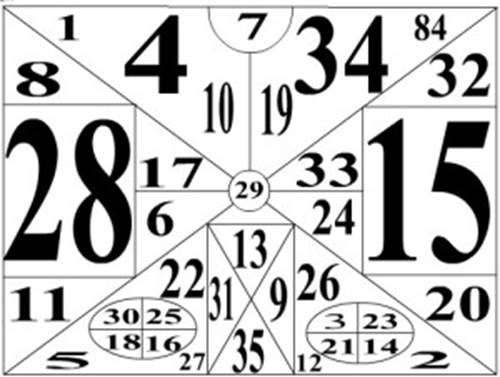 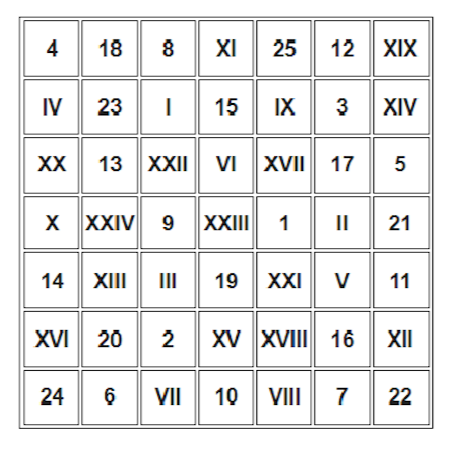 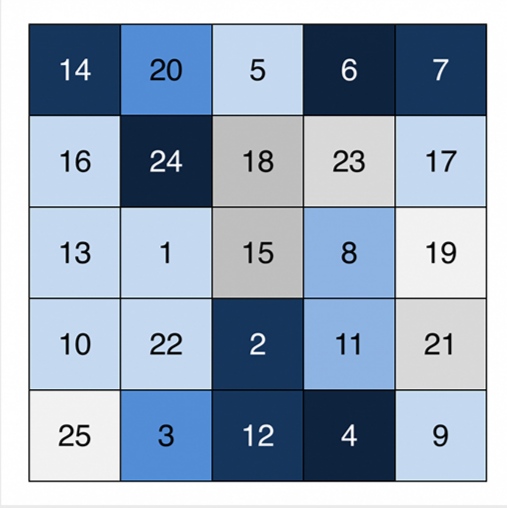 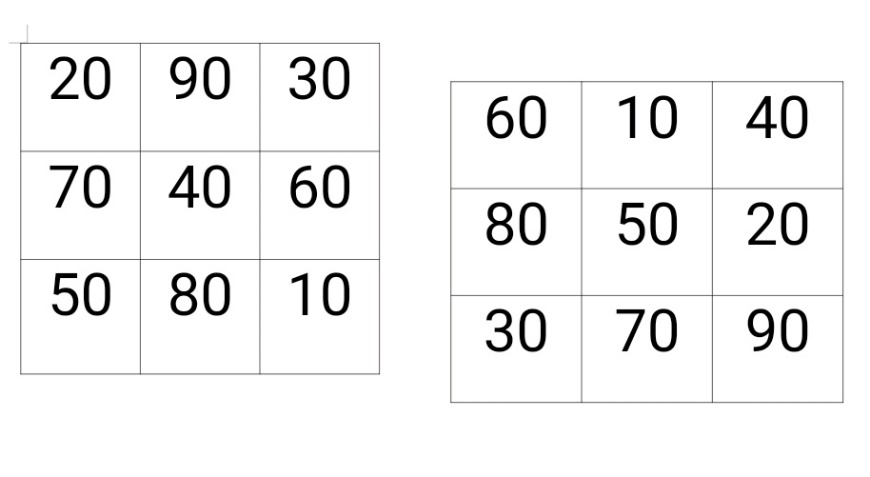 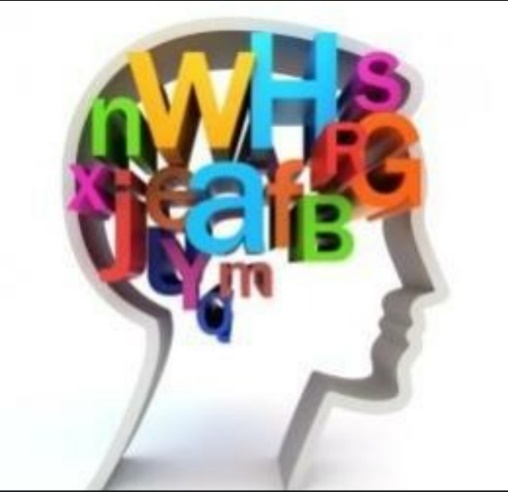 Английский алфавит
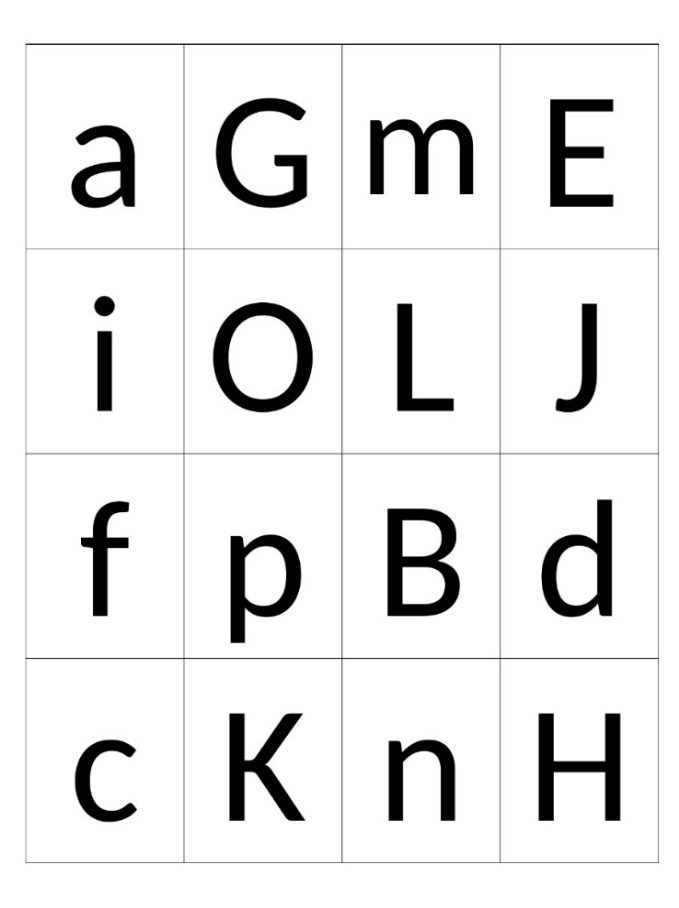 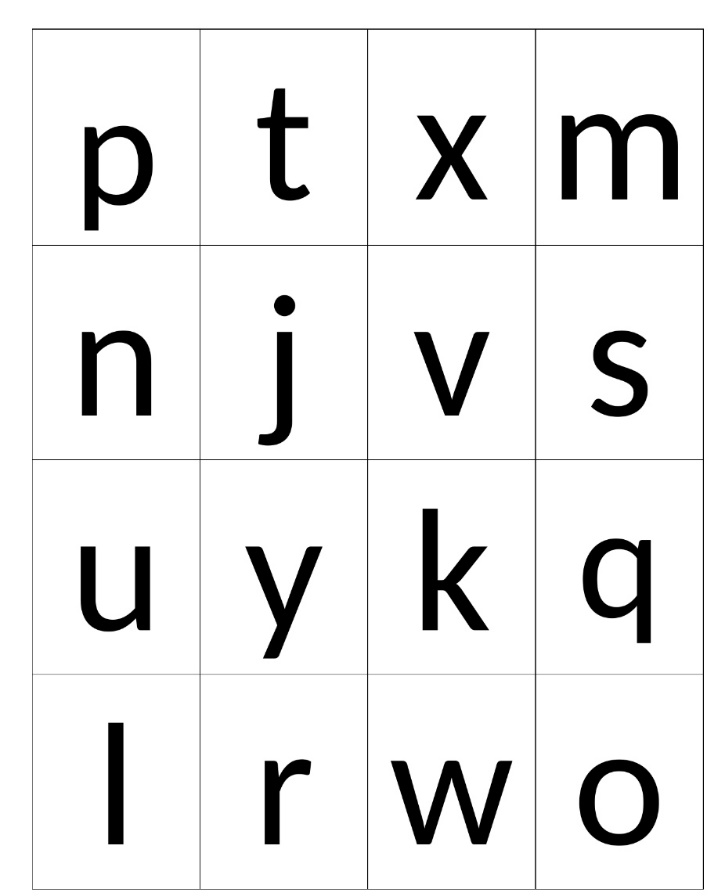 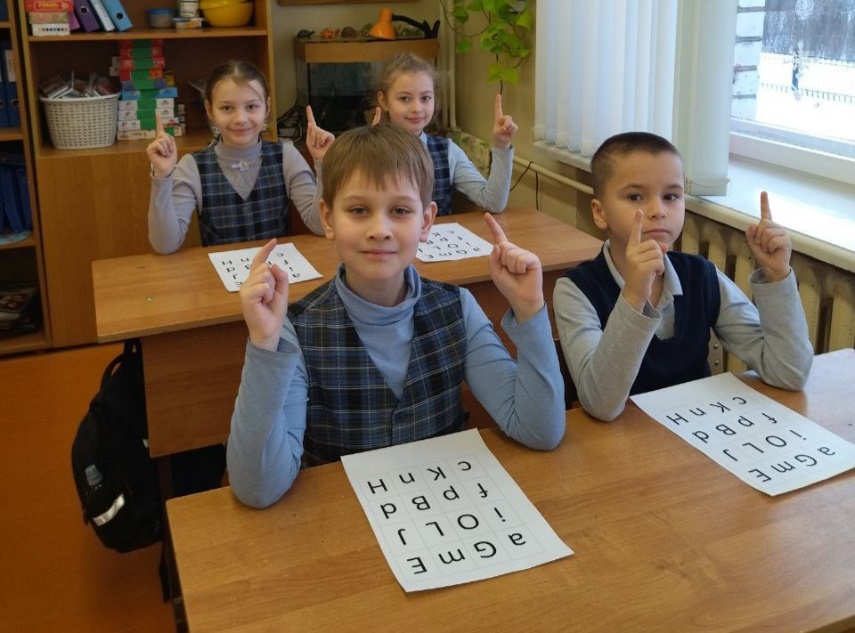 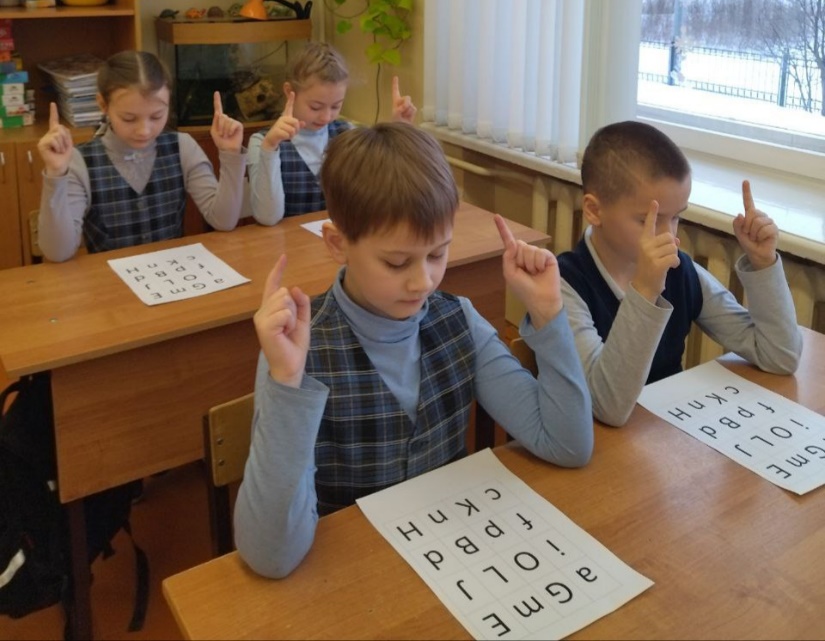 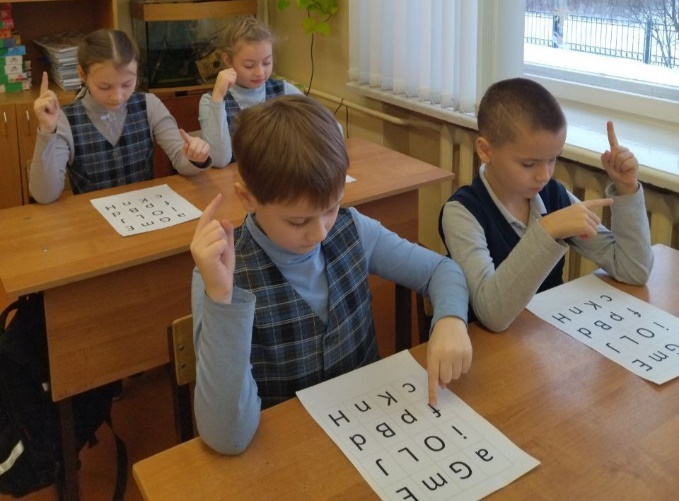 Система таблиц Шульте для изучения лексики
По темам
Слова
Слова+картинки
На обобщение
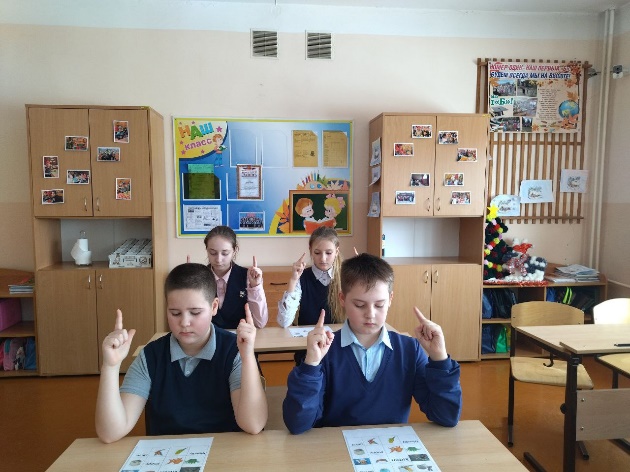 Картинки
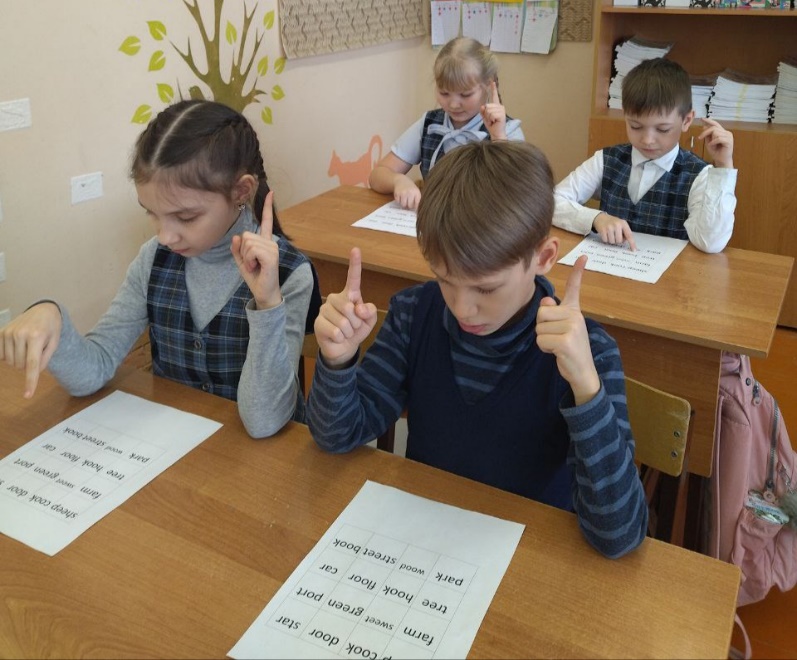 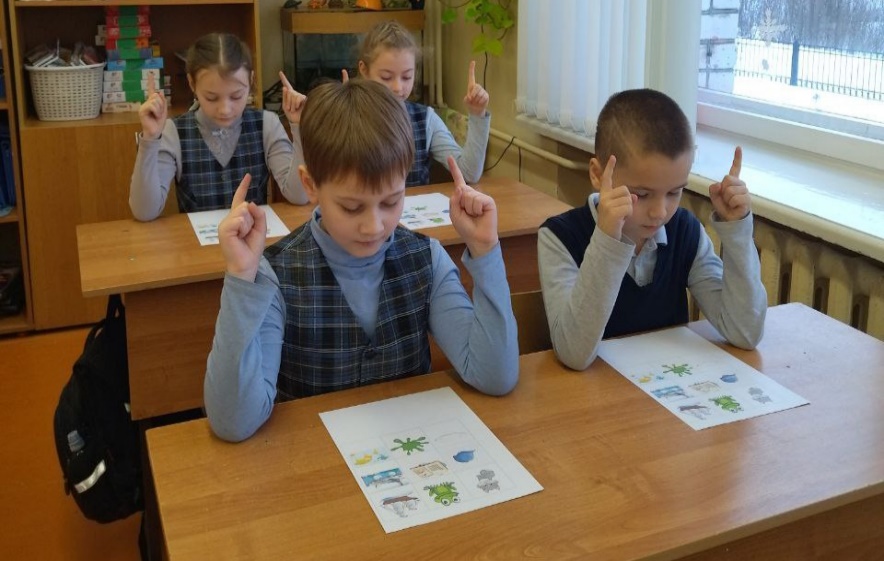 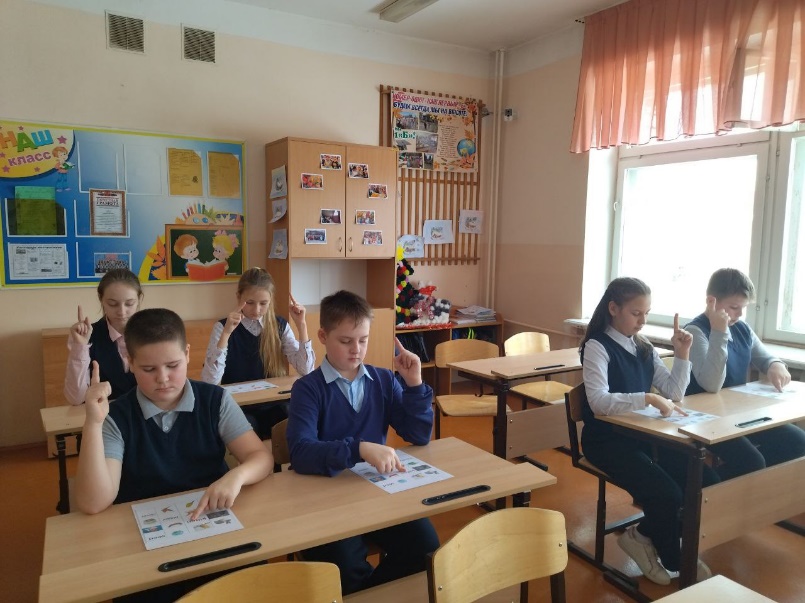 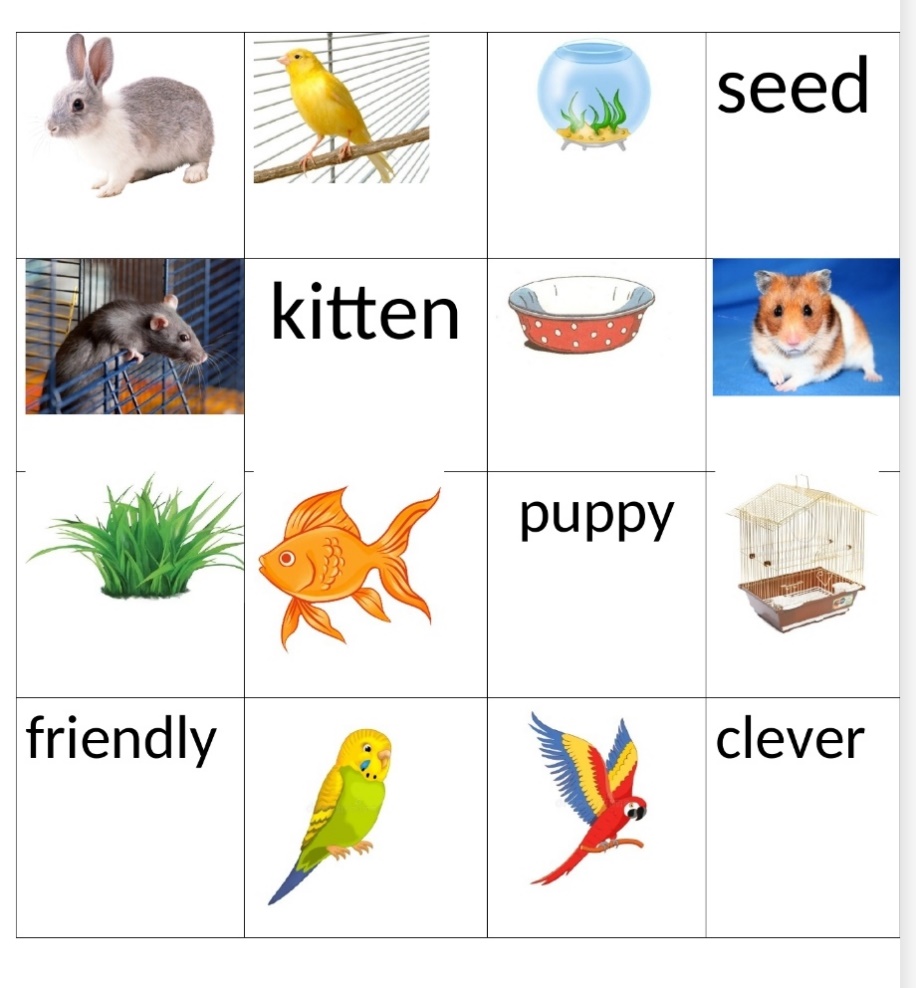 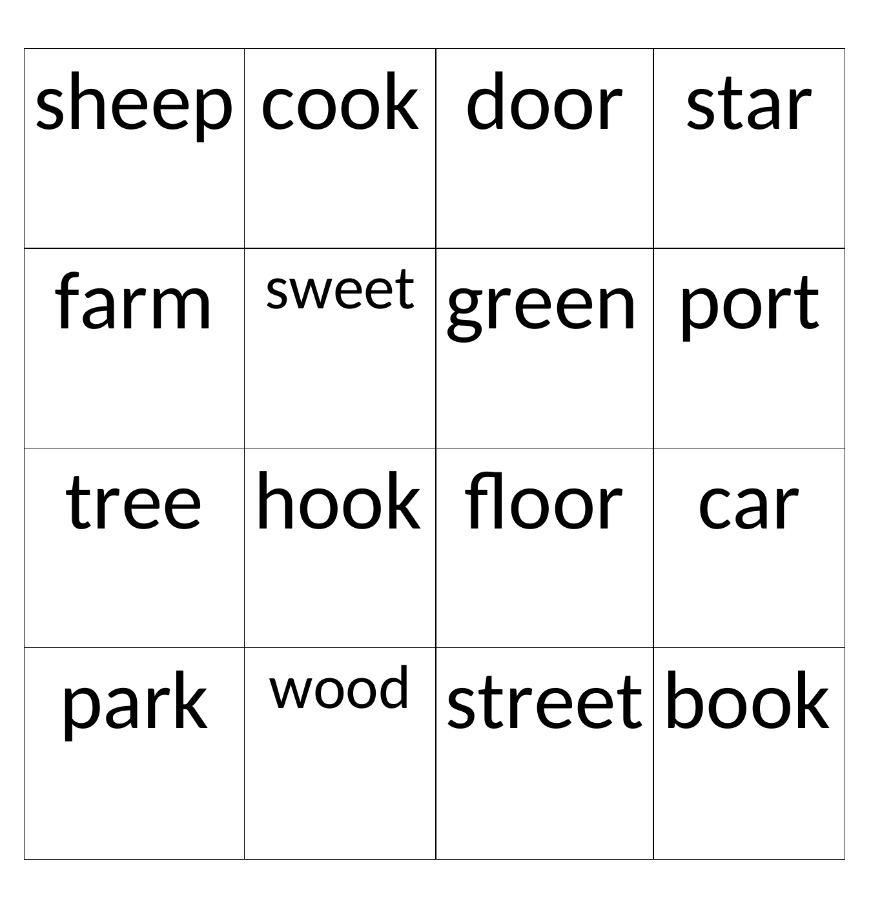 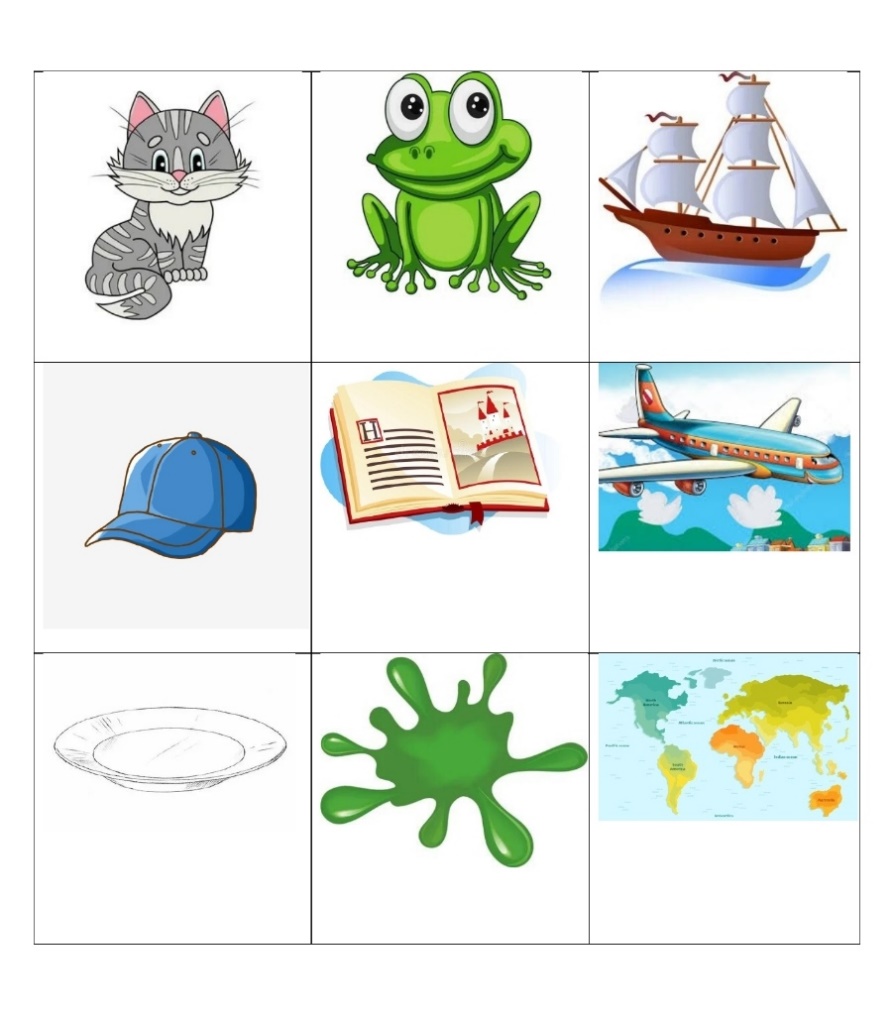 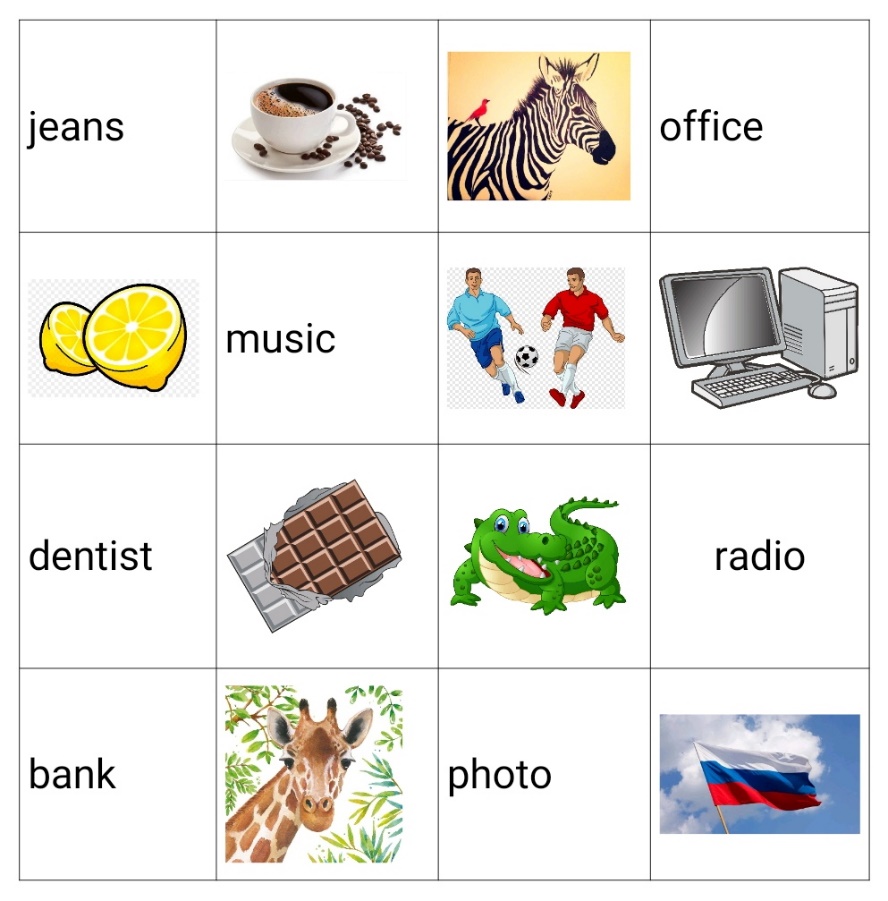 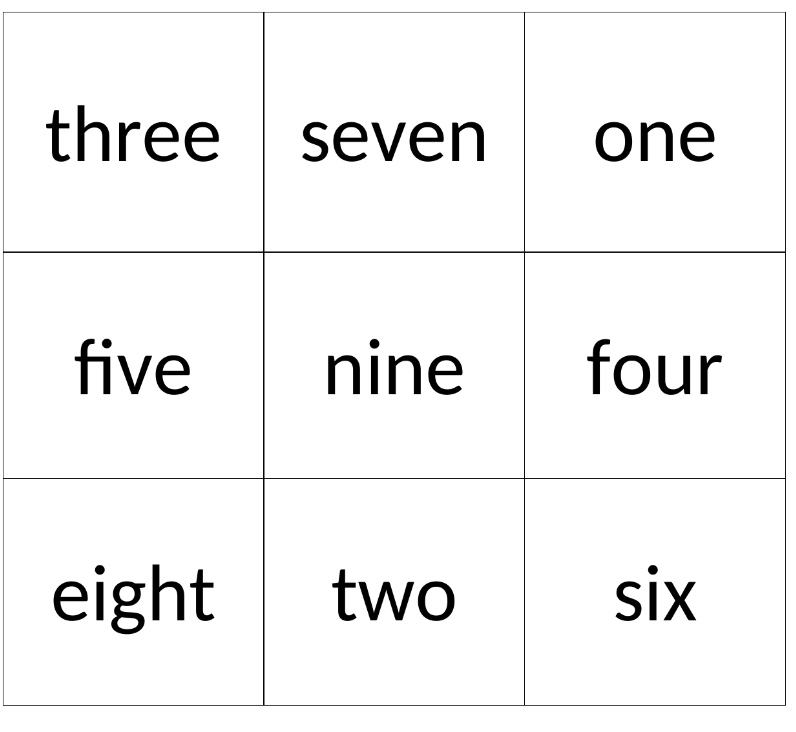 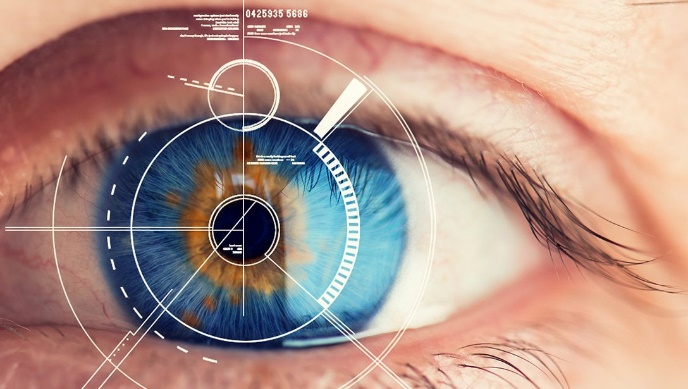 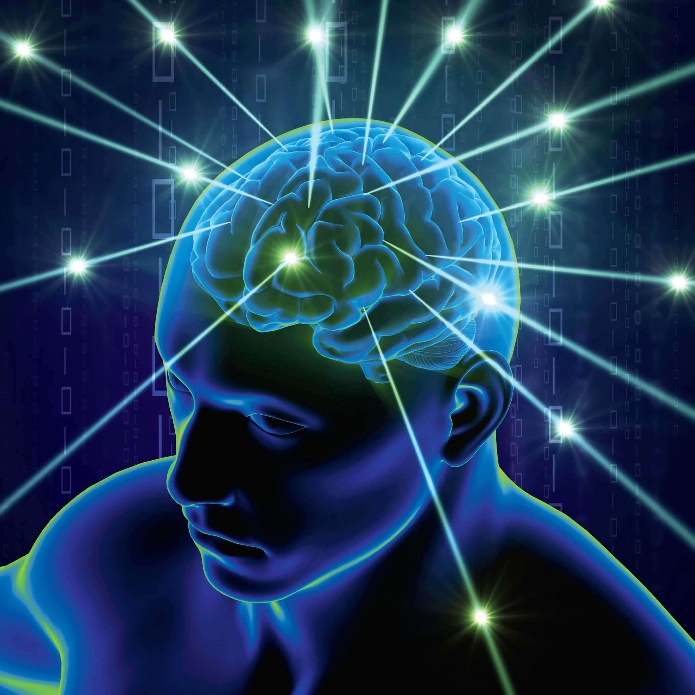 Концентрация и навыки
переключения внимания
Развитие периферического
 зрения
Развитие памяти
Поддержка высокого 
уровня мотивации
Помощь в нахождении
ориентиров в тексте
Развитие ментальной
выносливости
Подавление
артикуляции
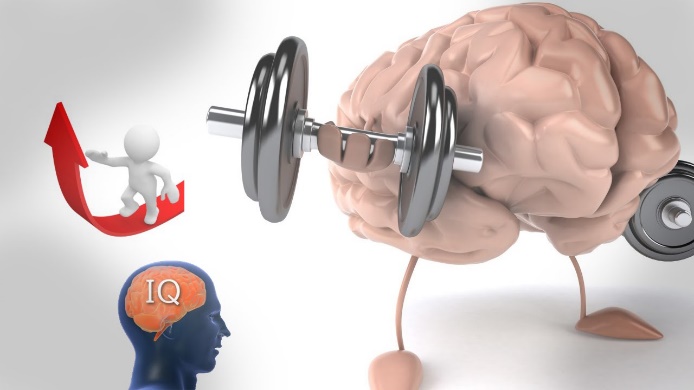 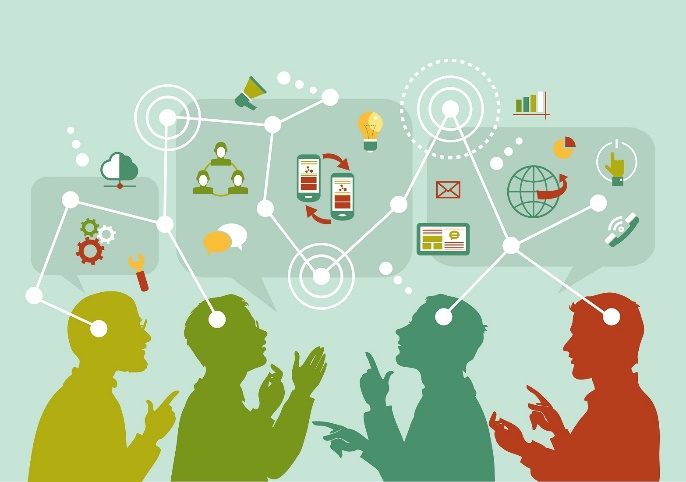 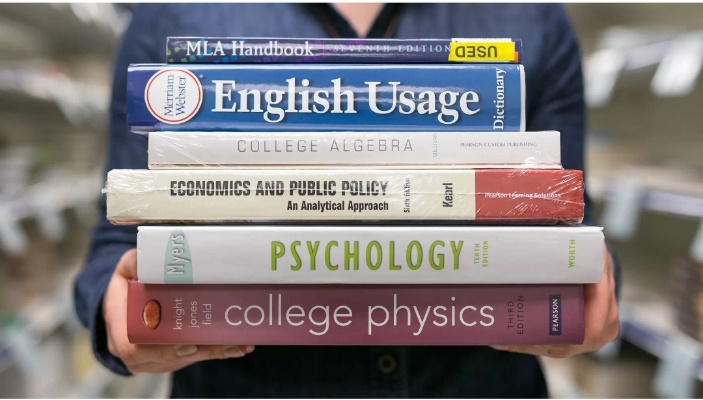 Анализ текста
Формирование
читательской
грамотности
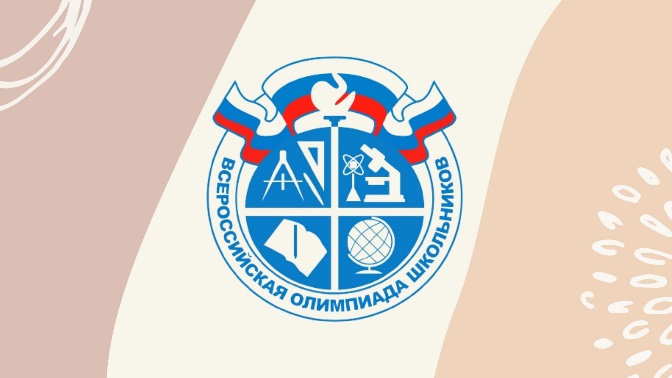 Результаты
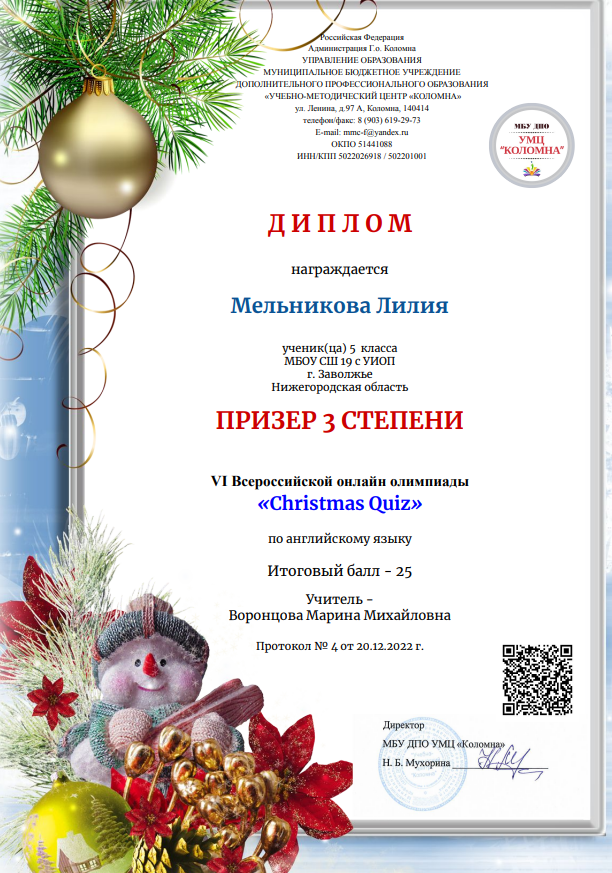 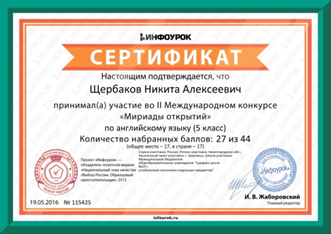 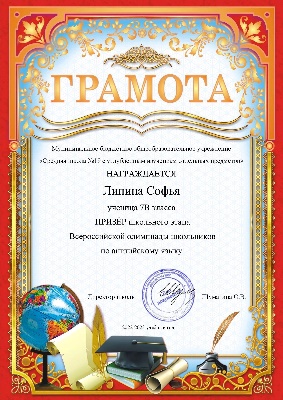 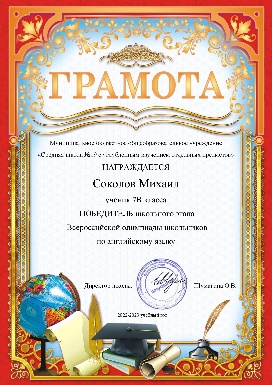 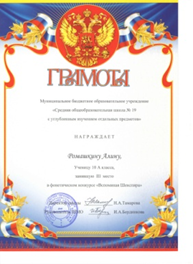 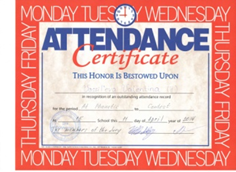 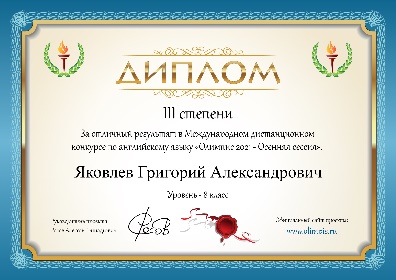 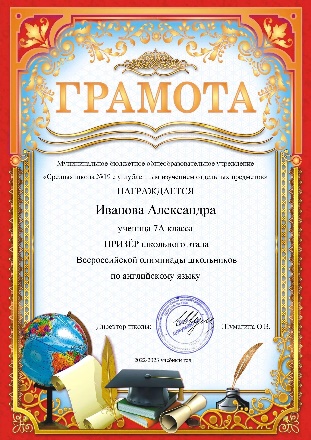 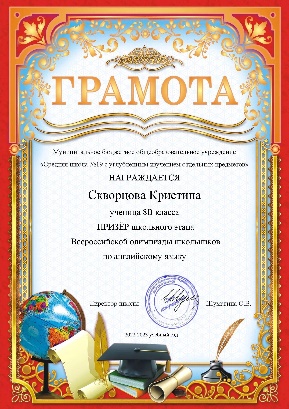 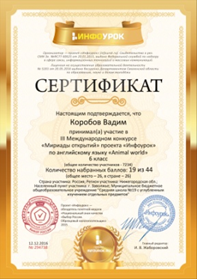